Insert«Academic unit» on every page:1 Go to the menu «Insert»2 Choose: Date and time3 Write the name of your faculty or department in the  field «Footer»
4 Choose «Apply to all"
Algorithms Research Group
New developments in Circuit ComplexityFrom Circuit-SAT Algorithms to Circuit Lower Bounds
Bart M. P. JansenUniversity of Bergen, Norway
March 20th 2014, UiB Algorithms Group Winter School 2014
Algorithms Research Group
Circuit complexity up to 2010
1970’s: 
Boolean circuits are combinatorial objects
Possibly easier to understand than Turing machines
Analyze circuits to separate P from NP?
If P ≠ NP is there a large program that solves SAT instances of size ≤ 106?
Non-uniform circuit lower bounds exclude this possibility
Early 1980’s: Parity does not have non-uniform poly-size AC0 circuits
What happens if we give AC0 the parity function for free?
Study AC0 with mod 2 gates of arbitrary fan-in
Late 1980’s: Majority does not have non-uniform poly-size AC0[2] circuits
What happens if we give an arbitrary constant mod gate for free?
1989: Barrington conjectures:
Majority does not have non-uniform poly-size AC0[m] circuits for fixed m
1990’s: Prove NEXP does not have non-uniform poly-size AC0[m] circuits?
Open until 2010
2
Algorithms Research Group
A solution to an embarrassing problem
STOC 2010, Ryan Williams:
“Improving exhaustive search implies superpolynomial lower bounds”
Improvements over brute force for Circuit-SAT yield superpolynomial Boolean circuit lower bounds for NEXP
CCC 2011, Ryan Williams:
“Non-uniform ACC Circuit Lower Bounds”
Improvements over brute force for ACC-Circuit-SAT yield superpolynomial nonuniform ACC circuit lower bounds for NEXP
Such improvements are possible by exploiting the structure of ACC
NEXP does not have poly-size non-uniform ACC circuits
3
Algorithms Research Group
Goal of this lecture
Informally: 
NEXP ⊄ ACC
(More) Formally:
There is a language in NEXP that is not decided by a family of constant-depth, polynomial-size circuits using AND/OR/NOT/MOD[m] gates of unbounded fan-in
(Even more) Formally:
∃L ∈ NEXP: ¬ (
	∃d,m ∈ ℕ, ∃ polynomial p, ∃ circuit family C1, C2, ... such that:
		Cn is a circuit of size ≤ p(n) of depth ≤ d over gateset 			{AND,OR,NOT,Mod[m]} that decides all n-bit inputs of L
		)
4
Algorithms Research Group
Outline of the proof
I. Nontrivial ACC-Circuit-SAT algorithms imply NEXP ⊄ ACC
a. NEXP-completeness of Succinct 3SAT
b. Small witness circuits for Succinct 3SAT
c. Checking an assignment by analyzing a circuit
d. ACC circuits simulate Boolean circuits
e. Verifying a guessed circuit
II. Nontrivial ACC-Circuit-SAT algorithms exist
a. Decomposing ACC circuits using multilinear polynomials
b. Quickly evaluating a multilinear polynomial on many points
c. Reducing the number of variables
NEXP ⊄ ACC
5
Algorithms Research Group
Approaching the problem
6
Algorithms Research Group
Outline of the proof
I. Nontrivial ACC-Circuit-SAT algorithms imply NEXP ⊄ ACC
a. NEXP-completeness of Succinct 3SAT
b. Small witness circuits for Succinct 3SAT
c. Checking an assignment by analyzing a circuit
d. ACC circuits simulate Boolean circuits
e. Verifying a guessed circuit
7
Algorithms Research Group
Contradicting the time hierarchy theorem
8
Algorithms Research Group
Succinct 3SAT
9
Algorithms Research Group
Ryan’s intuition
If NEXP (and therefore Succinct 3SAT) has small ACC circuits, then this shows a “weakness” of Succinct 3SAT
A poly(n)-size circuit for the n-bit instances compresses the yes/no answers to all 2n n-bit instances into poly(n) bits
This weakness should also be exploitable algorithmically
If NEXP has small ACC circuits, Succinct 3SAT should be solvable better than brute force, contradicting the time hierarchy theorem
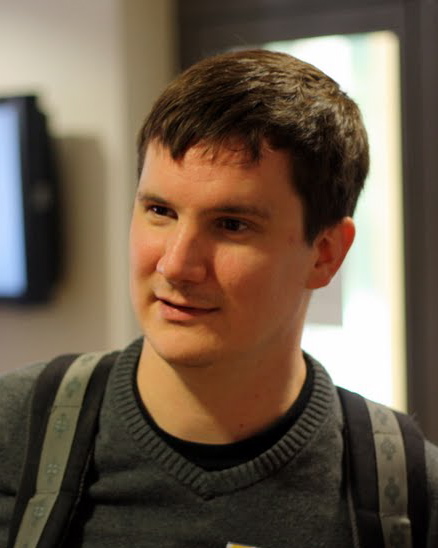 “At this point we have reached a degree of handwaving so exuberant, one may fear we are about to fly away. Surprisingly, this handwaving has a completely formal theorem behind it.” 	(Ryan Williams 2011, SIGACT News)
10
Algorithms Research Group
Efficient Cook-Levin for NEXP
11
Algorithms Research Group
Time lower bound for Succinct 3SAT
12
Algorithms Research Group
Outline of the proof
I. Nontrivial ACC-Circuit-SAT algorithms imply NEXP ⊄ ACC
a. NEXP-completeness of Succinct 3SAT
b. Small witness circuits for Succinct 3SAT
c. Checking an assignment by analyzing a circuit
d. ACC circuits simulate Boolean circuits
e. Verifying a guessed circuit
13
Algorithms Research Group
Outline of the proof
I. Nontrivial ACC-Circuit-SAT algorithms imply NEXP ⊄ ACC
a. NEXP-completeness of Succinct 3SAT
b. Small witness circuits for Succinct 3SAT
c. Checking an assignment by analyzing a circuit
d. ACC circuits simulate Boolean circuits
e. Verifying a guessed circuit
14
Algorithms Research Group
Consequences of NEXP ⊆ ACC
15
Algorithms Research Group
Exploiting small witness circuits
16
Algorithms Research Group
Outline of the proof
I. Nontrivial ACC-Circuit-SAT algorithms imply NEXP ⊄ ACC
a. NEXP-completeness of Succinct 3SAT
b. Small witness circuits for Succinct 3SAT
c. Checking an assignment by analyzing a circuit
d. ACC circuits simulate Boolean circuits
e. Verifying a guessed circuit
17
Algorithms Research Group
Checking a guessed assignment using Circuit SAT
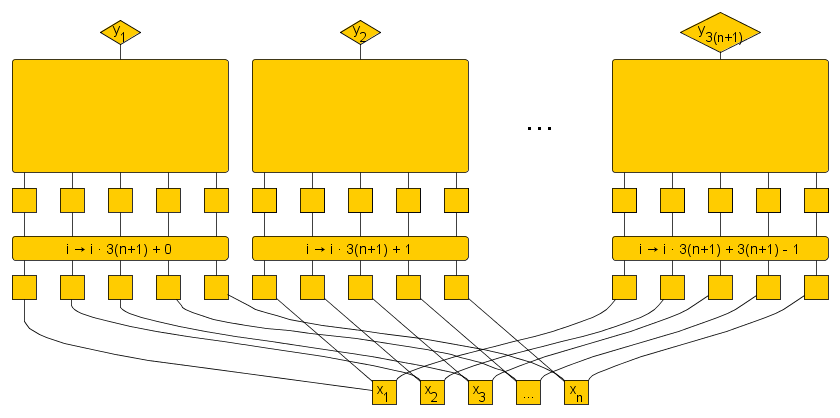 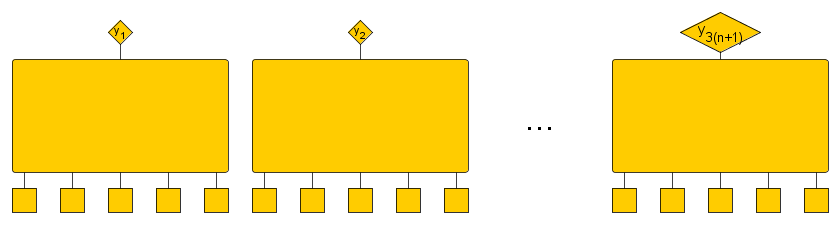 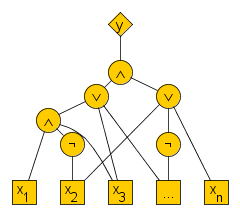 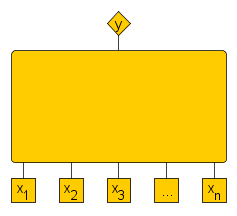 18
Algorithms Research Group
Checking a guessed assignment using Circuit SAT
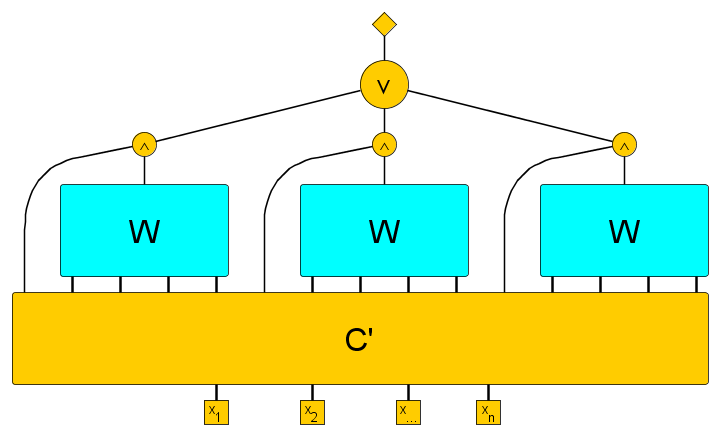 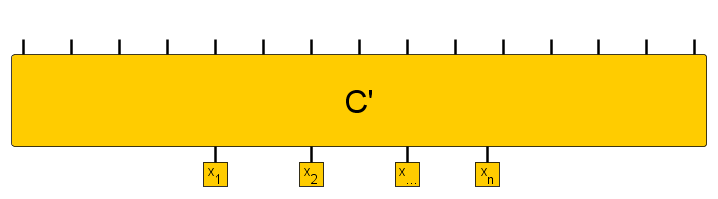 19
Algorithms Research Group
Checking a guessed assignment using Circuit SAT
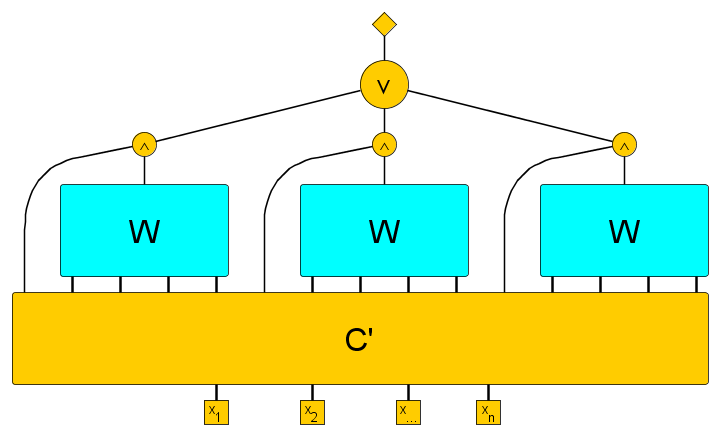 20
Algorithms Research Group
Checking a guessed assignment using Circuit SAT
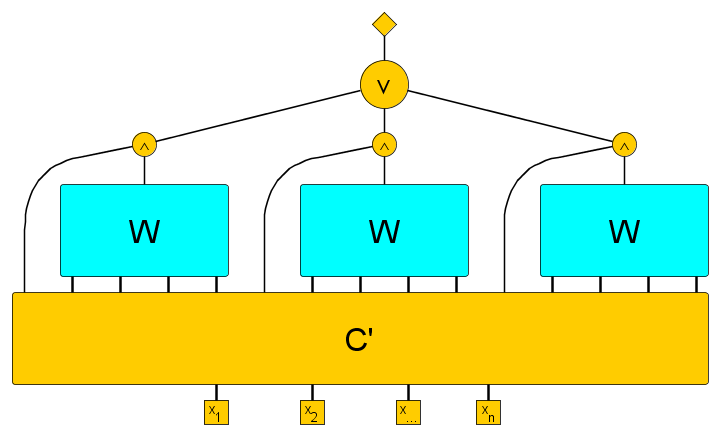 Problem: 
¬D is not an ACC circuit
(depth may be large)
Solution: 
Replace W and C’ by ACC circuits
21
Algorithms Research Group
Outline of the proof
I. Nontrivial ACC-Circuit-SAT algorithms imply NEXP ⊄ ACC
a. NEXP-completeness of Succinct 3SAT
b. Small witness circuits for Succinct 3SAT
c. Checking an assignment by analyzing a circuit
d. ACC circuits simulate Boolean circuits
e. Verifying a guessed circuit
22
Algorithms Research Group
Equivalent ACC circuits for every Boolean circuit
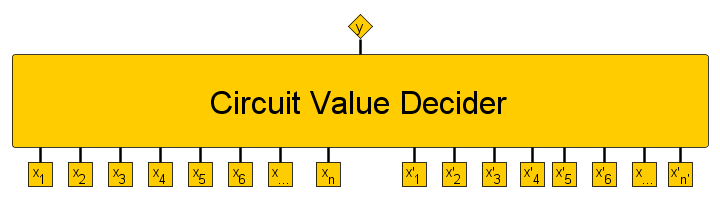 23
Algorithms Research Group
Equivalent ACC circuits for every Boolean circuit
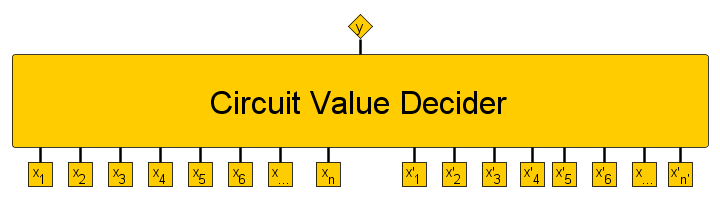 Binary encoding of a circuit C
Input x’
24
Algorithms Research Group
Using the existence of small ACC circuits
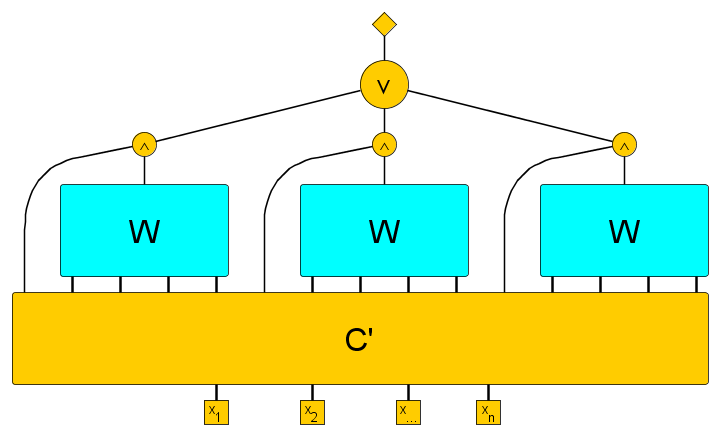 25
Algorithms Research Group
Outline of the proof
I. Nontrivial ACC-Circuit-SAT algorithms imply NEXP ⊄ ACC
a. NEXP-completeness of Succinct 3SAT
b. Small witness circuits for Succinct 3SAT
c. Checking an assignment by analyzing a circuit
d. ACC circuits simulate Boolean circuits
e. Verifying a guessed circuit
26
Algorithms Research Group
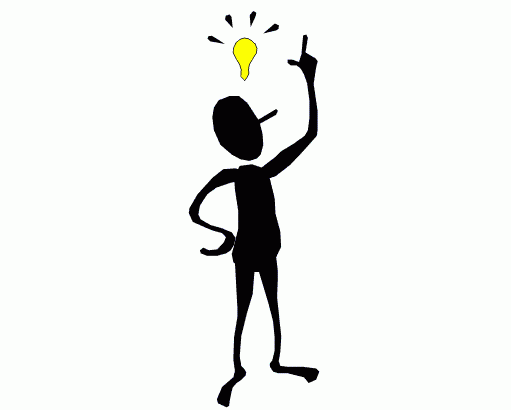 27
Algorithms Research Group
The Circuit Gate Value Problem
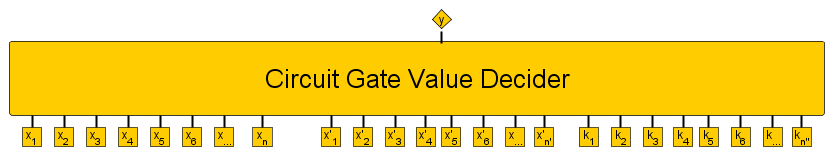 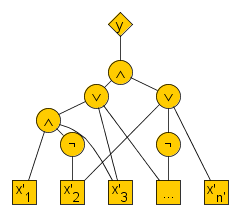 Gate k
28
Algorithms Research Group
The Circuit Gate Value Problem
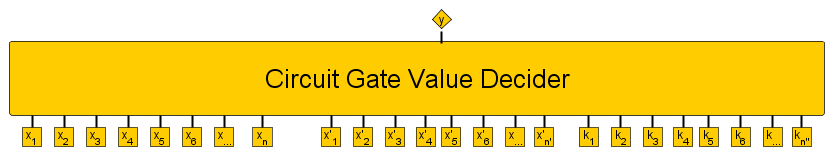 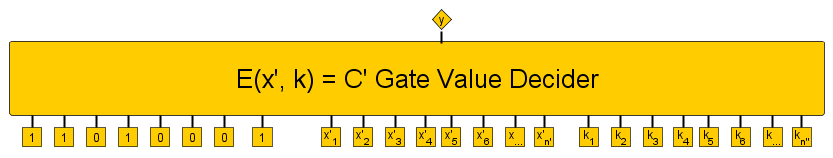 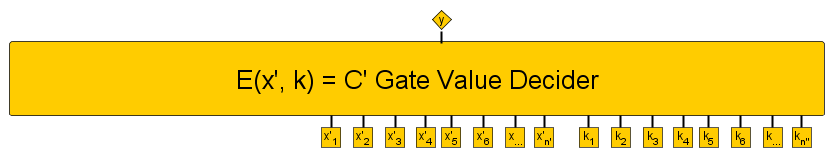 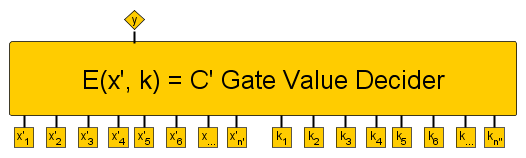 29
Algorithms Research Group
An ACC circuit to verify the behavior of a gate
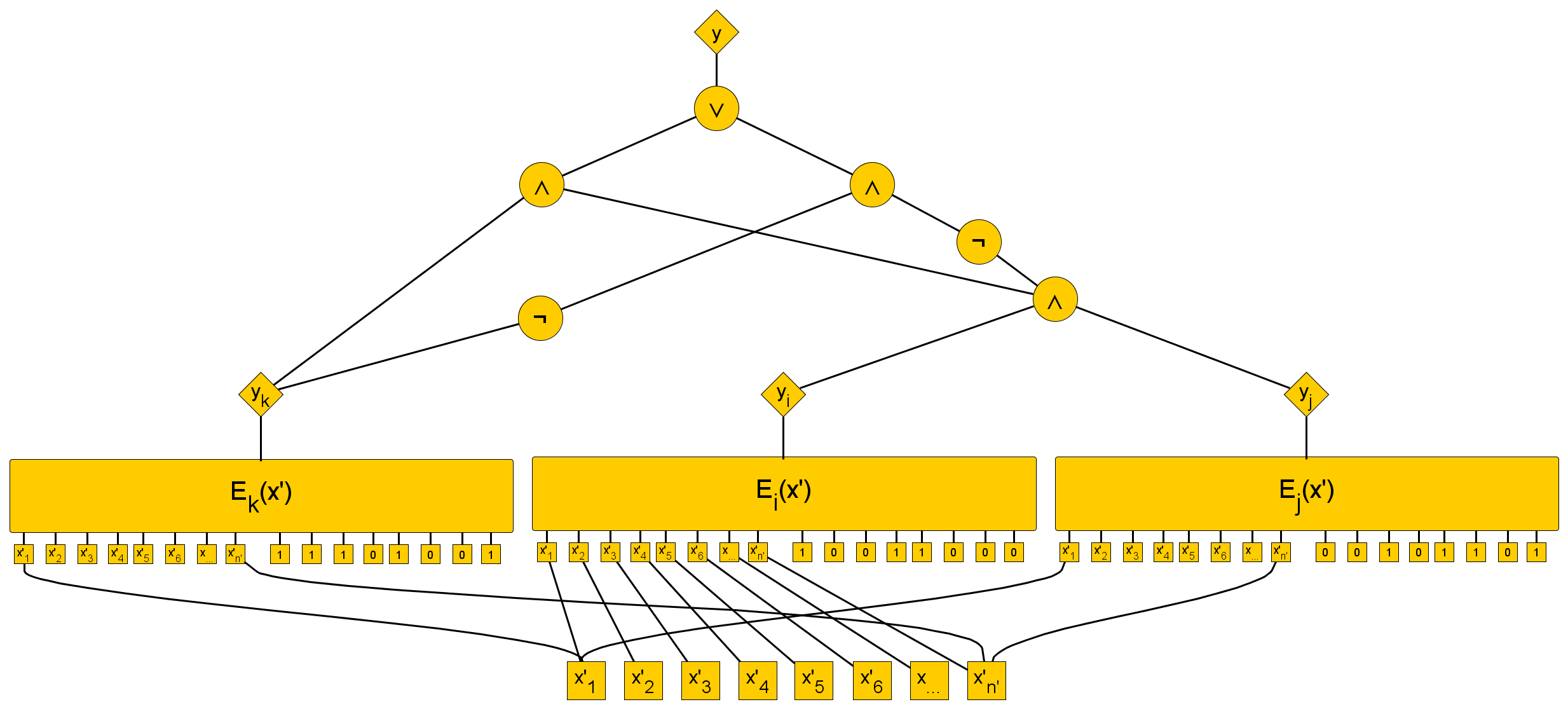 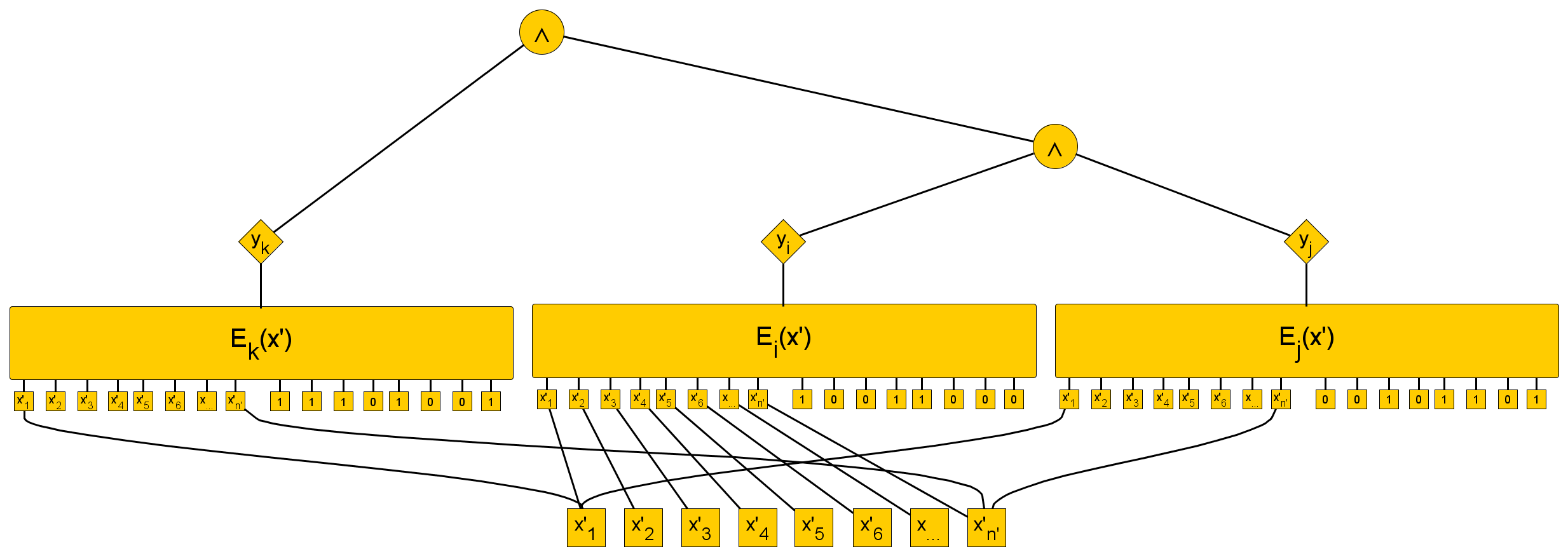 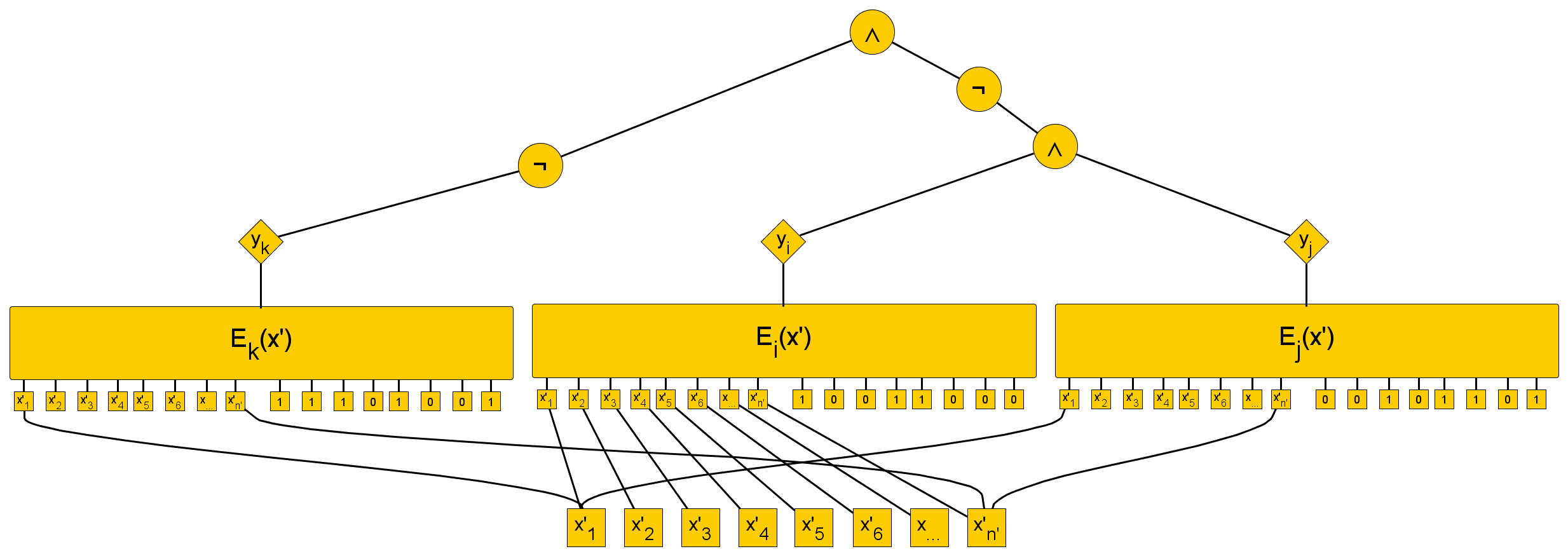 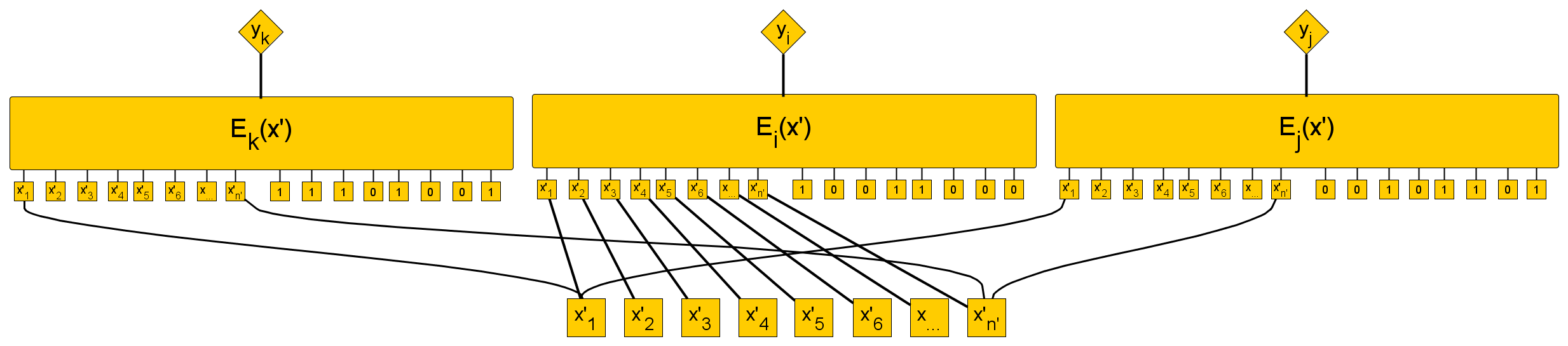 30
Algorithms Research Group
An ACC circuit to verify the behavior of a gate
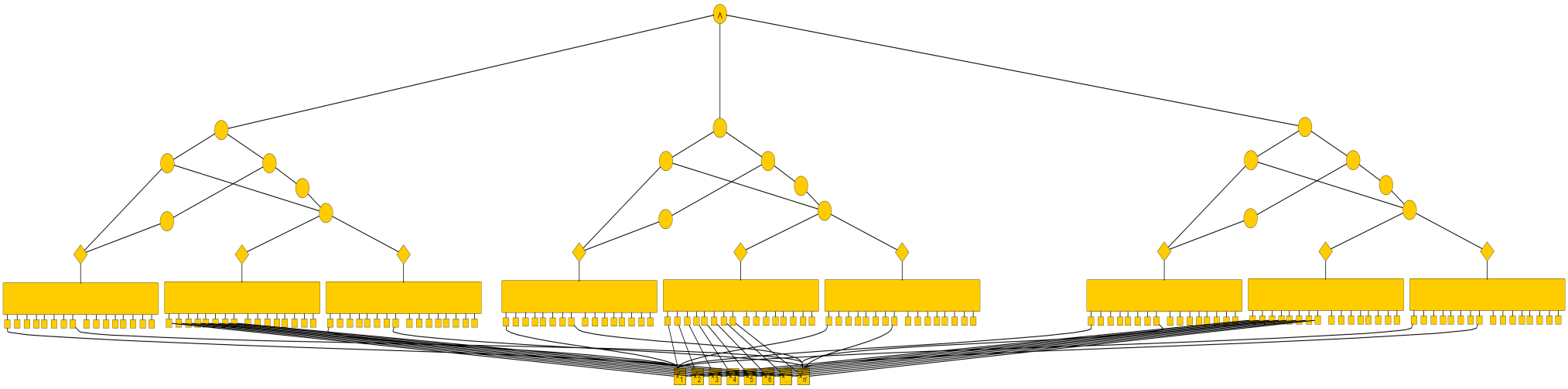 …
31
Algorithms Research Group
An ACC circuit to verify the behavior of a gate
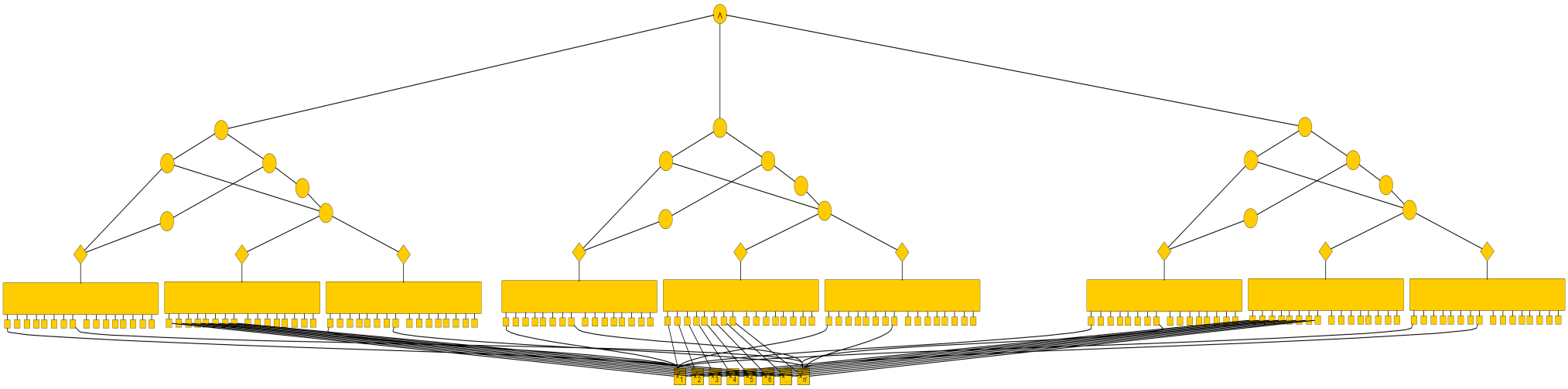 …
32
Algorithms Research Group
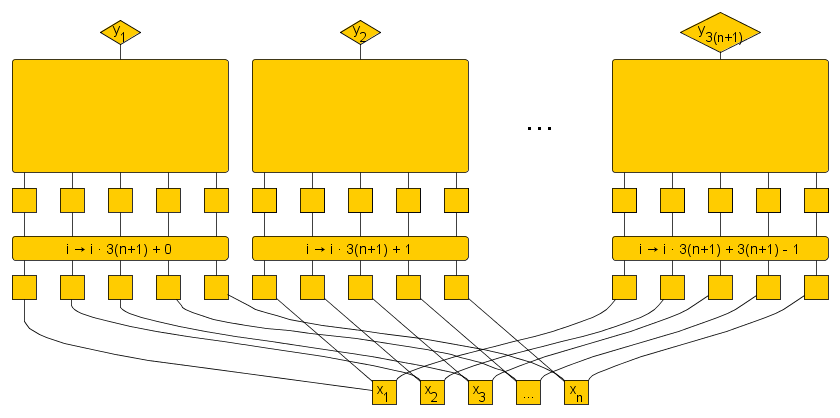 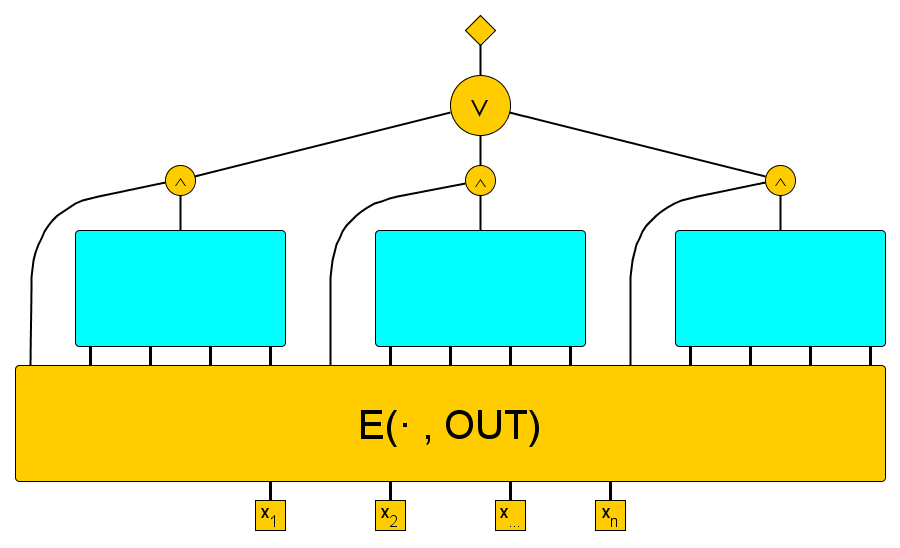 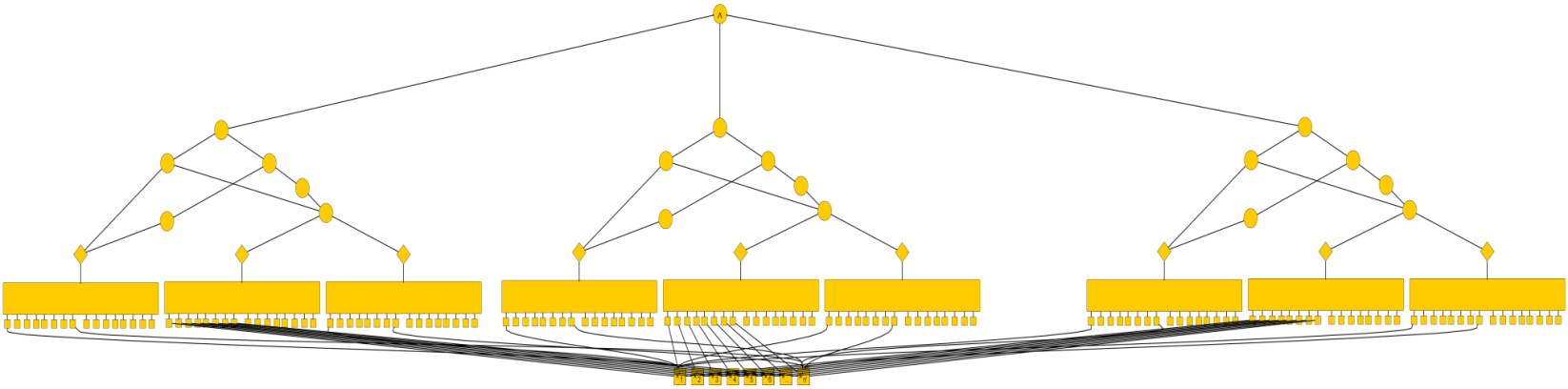 …
33
Algorithms Research Group
Outline of the proof
I. Nontrivial ACC-Circuit-SAT algorithms imply NEXP ⊄ ACC
a. NEXP-completeness of Succinct 3SAT
b. Small witness circuits for Succinct 3SAT
c. Checking an assignment by analyzing a circuit
d. ACC circuits simulate Boolean circuits
e. Verifying a guessed circuit
34
Algorithms Research Group
Outline of the proof
I. Nontrivial ACC-Circuit-SAT algorithms imply NEXP ⊄ ACC
a. NEXP-completeness of Succinct 3SAT
b. Small witness circuits for Succinct 3SAT
c. Checking an assignment by analyzing a circuit
d. ACC circuits simulate Boolean circuits
e. Verifying a guessed circuit
II. Nontrivial ACC-Circuit-SAT algorithms exist
a. Decomposing ACC circuits using multilinear polynomials
b. Quickly evaluating a multilinear polynomial on many points
c. Reducing the number of variables
35
Algorithms Research Group
Nontrivial algorithms for ACC Circuit SAT
Three different routes
Coppersmith’s rectangular matrix multiplication algorithm
(In the conference version)
Dynamic programming using the zeta transform
(In the journal version)
Recursion
(In the informal article)
All exploit a structural decomposition of ACC developed in the 90’s
[Yao’90, Beigel&Tarui’94, Allender&Gore’94]
36
Algorithms Research Group
Outline of the proof
I. Nontrivial ACC-Circuit-SAT algorithms imply NEXP ⊄ ACC
a. NEXP-completeness of Succinct 3SAT
b. Small witness circuits for Succinct 3SAT
c. Checking an assignment by analyzing a circuit
d. ACC circuits simulate Boolean circuits
e. Verifying a guessed circuit
II. Nontrivial ACC-Circuit-SAT algorithms exist
a. Decomposing ACC circuits using multilinear polynomials
b. Quickly evaluating a multilinear polynomial on many points
c. Reducing the number of variables
37
Algorithms Research Group
Decomposing ACC circuits by polynomials
A=
38
Algorithms Research Group
Outline of the proof
I. Nontrivial ACC-Circuit-SAT algorithms imply NEXP ⊄ ACC
a. NEXP-completeness of Succinct 3SAT
b. Small witness circuits for Succinct 3SAT
c. Checking an assignment by analyzing a circuit
d. ACC circuits simulate Boolean circuits
e. Verifying a guessed circuit
II. Nontrivial ACC-Circuit-SAT algorithms exist
a. Decomposing ACC circuits using multilinear polynomials
b. Quickly evaluating a multilinear polynomial on many points
c. Reducing the number of variables
39
Algorithms Research Group
Quickly evaluating a polynomial
40
Algorithms Research Group
Quickly evaluating a polynomial
41
Algorithms Research Group
Exploiting fast evaluation of polynomials
42
Algorithms Research Group
Outline of the proof
I. Nontrivial ACC-Circuit-SAT algorithms imply NEXP ⊄ ACC
a. NEXP-completeness of Succinct 3SAT
b. Small witness circuits for Succinct 3SAT
c. Checking an assignment by analyzing a circuit
d. ACC circuits simulate Boolean circuits
e. Verifying a guessed circuit
II. Nontrivial ACC-Circuit-SAT algorithms exist
a. Decomposing ACC circuits using multilinear polynomials
b. Quickly evaluating a multilinear polynomial on many points
c. Reducing the number of variables
43
Algorithms Research Group
Reducing the number of variables
44
Algorithms Research Group
A faster algorithm for ACC Circuit SAT
45
Algorithms Research Group
What happened?
46
Algorithms Research Group
QED
I. Nontrivial ACC-Circuit-SAT algorithms imply NEXP ⊄ ACC
a. NEXP-completeness of Succinct 3SAT
b. Small witness circuits for Succinct 3SAT
c. Checking an assignment by analyzing a circuit
d. ACC circuits simulate Boolean circuits
e. Verifying a guessed circuit
II. Nontrivial ACC-Circuit-SAT algorithms exist
a. Decomposing ACC circuits using multilinear polynomials
b. Quickly evaluating a multilinear polynomial on many points
c. Reducing the number of variables
NEXP ⊄ ACC
47
Algorithms Research Group
Conclusion
An algorithm for Circuit Satisfiability that is slightly faster than brute force can be turned into a circuit complexity lower bound
In 2011 this led to a proof that NEXP ⊄ ACC
Follow-up work proves size lower bounds for more general circuits
[STOC’14]: ACC with threshold gates at the bottom layer
There are many other transference theorems on how algorithmic advances imply circuit lower bounds [Oliveira’13]
Derandomization
Learning algorithms
Compression algorithms
Plenty of algorithmic challenges in circuit complexity!
48
Thank you!
Algorithms Research Group